What is Microsoft PowerPoint?
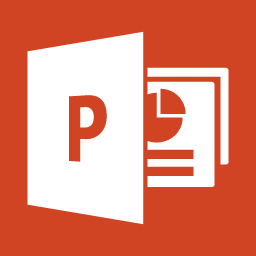 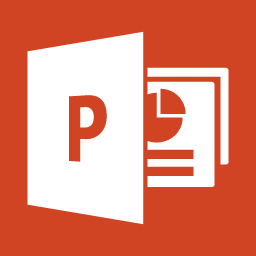 MS PowerPoint (PPT) is a powerful, and easy-to-use application that allows you to create professional-looking slide shows
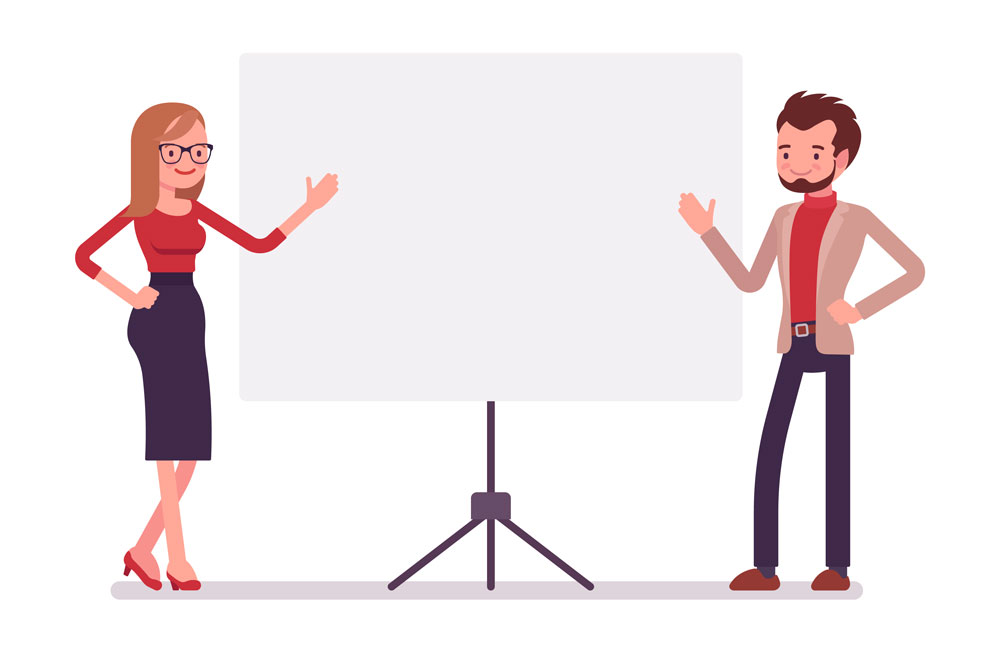 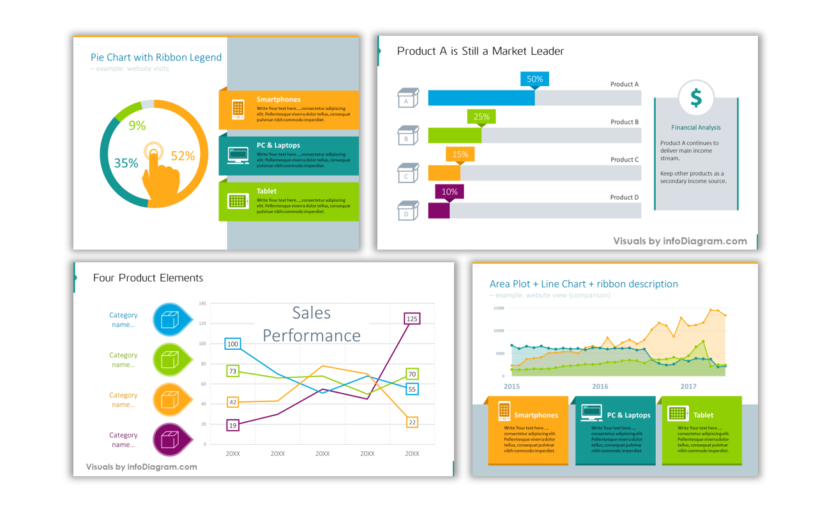 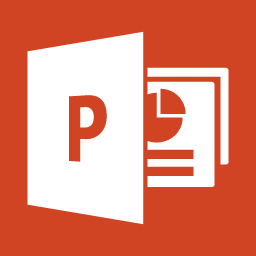 using pictures, diagrams, videos, and other audio-visual elements
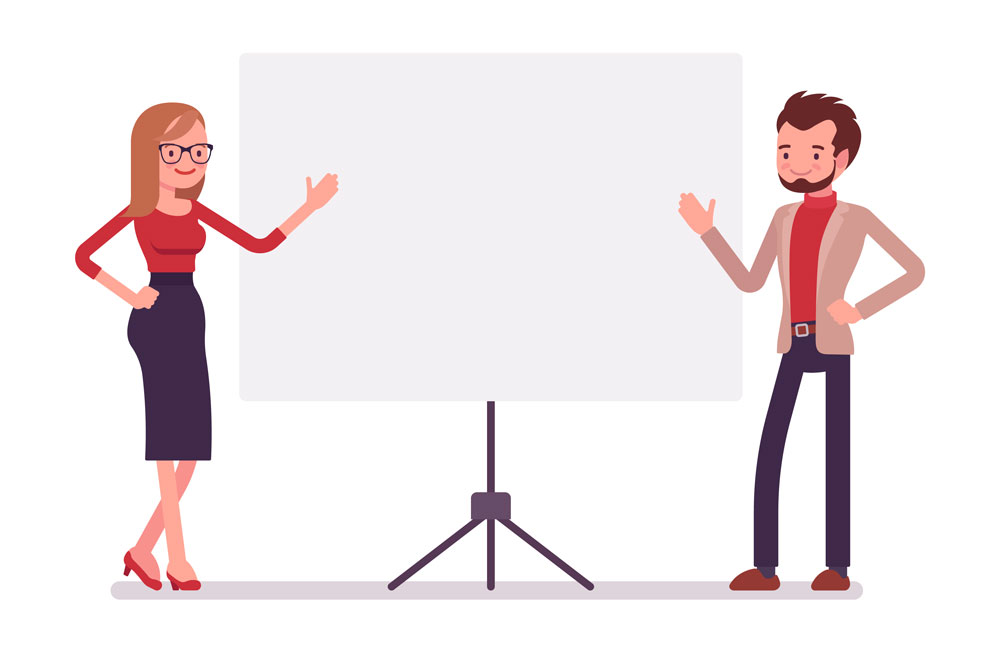 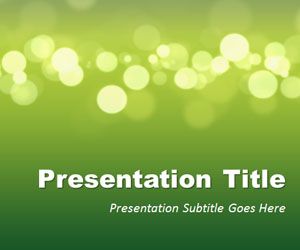 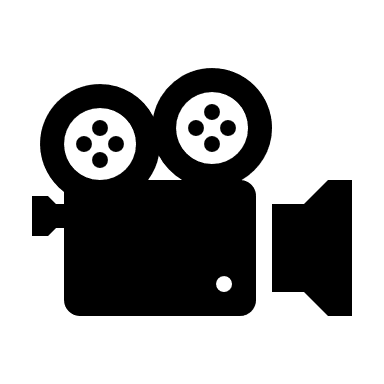 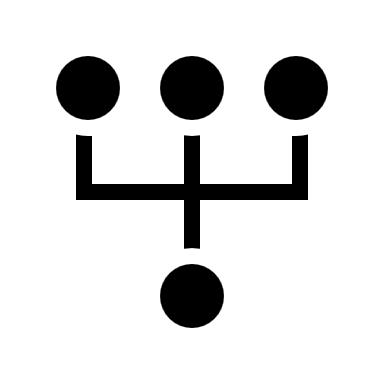 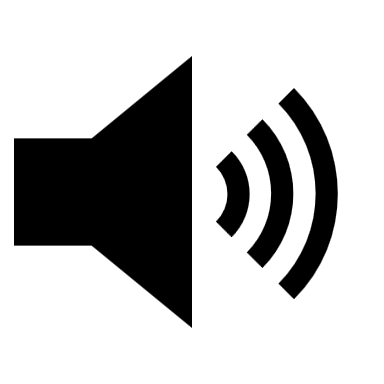 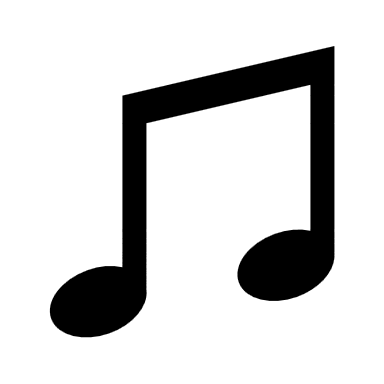 The application was released for the first time under Microsoft back in 1990
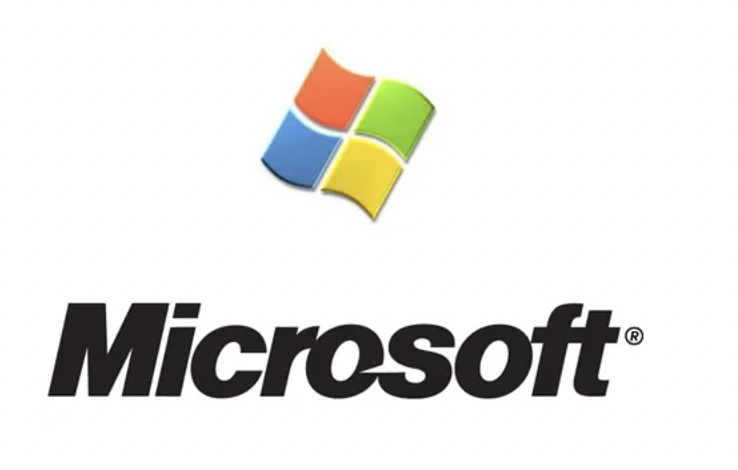 1990
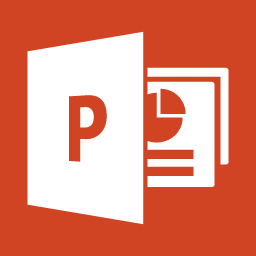 The most recent PowerPoint version was released under Microsoft 365
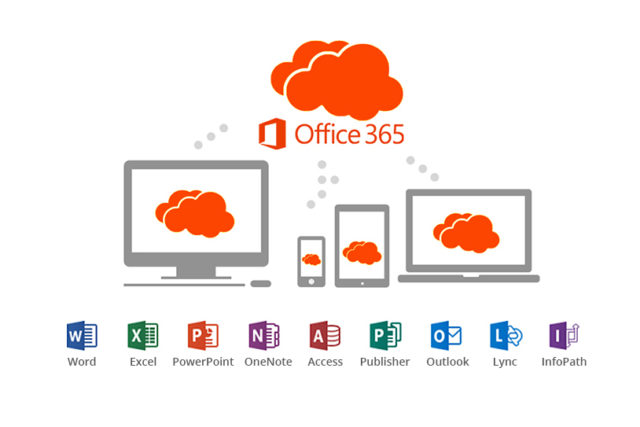 It is available for Windows, Mac and Mobile devices
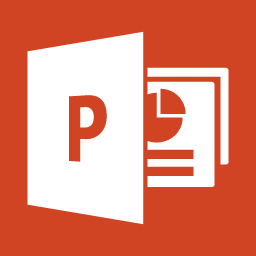